By the Grace of God
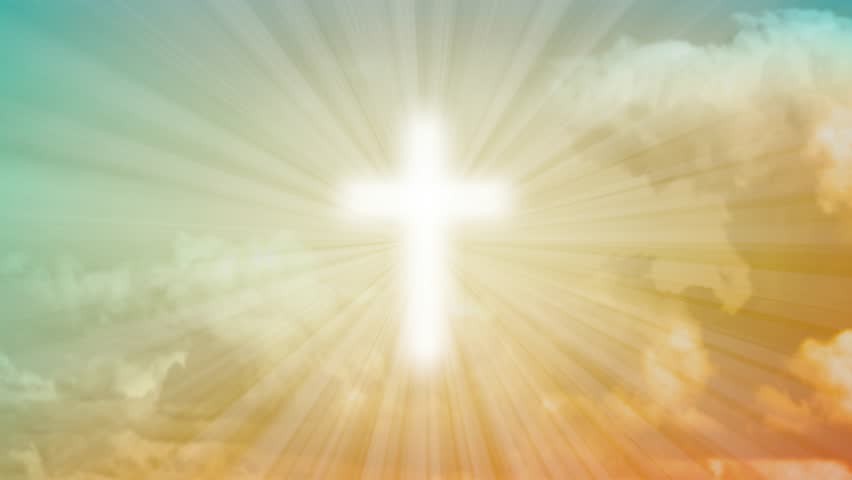 RCIA
St. Peter Catholic Church Monument
January 4, 2024
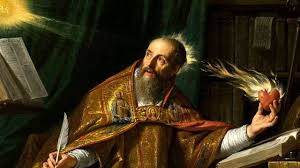 St. Augustine of Hippo
What is grace? I know until you ask me; when you ask me, I do not know.
In Your Own Words
Define…
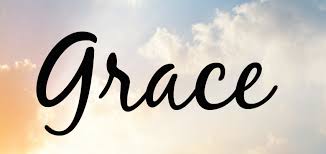 God’s Plan
God, infinitely perfect and blessed in himself, in a plan of sheer goodness, freely created man to make him share in his own blessed life. 
In the fullness of time, God the Father sent his Son as the Redeemer and Savior of mankind, fallen into sin
Thus, God is calling all into his Church and, through the work of the Holy Spirit, making them the adopted children and heirs of his eternal happiness.
Therefore, GRACE is…
Divine influence on the heart,
so that in the end we may see God face to face.
Catechism of the Catholic Church
Grace…
Grace is…
Grace is…
….favor, free and undeserved (CCC1996)
….a participation in the life of God (CCC1997)
….supernatural; it cannot be known except through faith(CCC1998, 2005)
…received in baptism and other sacraments (CCC 2000, 2003)
…received through grace (CCC 2001)
…both actual and sanctifying (CCC 1999, 2000)
…demands man’s free response (CCC 2002)
…can be sacramental,  can be graces of ‘state,’ can be ‘special’ graces.
Grace Helps Us on Our Journey to Heaven
Sanctifying Grace
We can not earn salvation, we need His help
Prepares us for union with God
Our sins are truly forgiven; we are new creatures (a state of being)
 The sacraments confer sanctifying grace, and help to make us holy
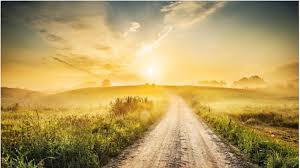 Grace Helps Us on Our Journey to Heaven
Actual Grace
A gift of God when we need it or seek His help
We receive, so we may believe and respond (‘act’ual)
The Sacraments confer, that is, gifts specific to the purpose of each
Special Graces
Given to some for the benefit of others
Examples: gift of miracles, gift of tongues, gift of reading, etc. 
Rom 12:6-8
What This All Means
We are all called to holiness: Be perfect, therefore, as your Holy Father is perfect. (Matt 5:48)
The call to holiness is nothing other than a call to live a life of grace.
Prayer for the Gift of Grace
Holy Father, I ask today for the gift of grace in all aspects of my life. Shower me with grace when I am faced with life’s challenges, when I find myself straying from Your will, and when I struggle to understand your action in my life. Help me especially tonight, Lord, and in all the RCIA classes, to be open in mind and heart to hear and understand what You teach us, so that I may turn ever more completely toward a joyful life on earth and a blissful eternity with You in heaven.        Amen